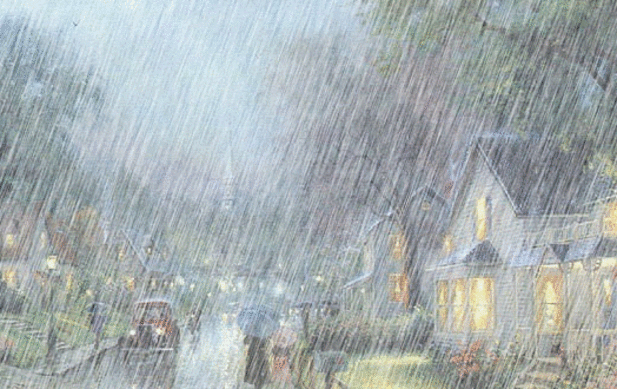 Государственное бюджетное дошкольное образовательное учреждение детский сад№25 общеразвивающего вида с приоритетным осуществлением деятельности по познавательно - речевому развитию детей Красносельского района Санкт-Петербург
Конспект непосредственной образовательной дельности по художественному творчеству. (рисование)

Тема: «Дождик» (возраст 2-3 года)

Используем технологии:
1.Пальчиковая гимнастика.
2.Гимнастика для глаз.
Составитель воспитатель:
Гибекова Земфирв Абдуловна.
СПб
2014
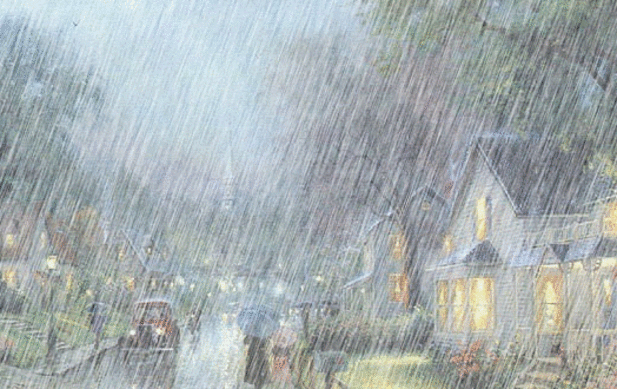 Художественное творчество(рисование)
«Дождик»
Цель. Учить детей  правильно  держать  в  руке  карандаш (фломастер); рисовать  палочки-прямые вертикальные  линии; не  выходить  за  приделы  ограниченной  линий; формировать  интерес  к  рисованию.

Материалы. Карандаши или фломастеры синего или голубого цвета; листы бумаги для рисования формата А4 с заготовками (по количеству детей):в верхней части листа бумаги нарисована туча синего цвета, а внизу-горизонтальная линия-«земля»,чтобы, рисуя дождик, дети не выходили за нижние границы листа бумаги.

Метод обучения. Дорисовывание деталей.
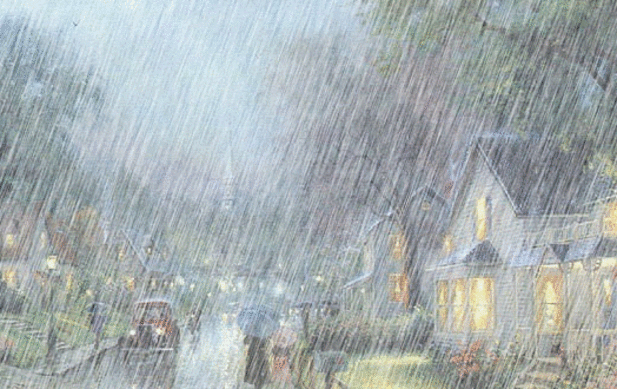 Ход занятий.
Перед началом занятия прочитайте малышам стихотворение.

Воспитатель. Послушайте стихотворение:

Дождик, дождик, веселей!
Капай, капай, воду лей.
На цветочек, на листок,
Кап, кап, кап!
На дорожку, на лужок,
Кап, кап, кап!
Тучка в небе синяя-
Капай, дождик сильный!
Кап, кап, кап….

Воспитатель. О чем говориться в стихотворении?(О дождике.)
Нарисуйте на доске или на листе бумаги, прикрепленном к мольберту,
тучка синего цвета.
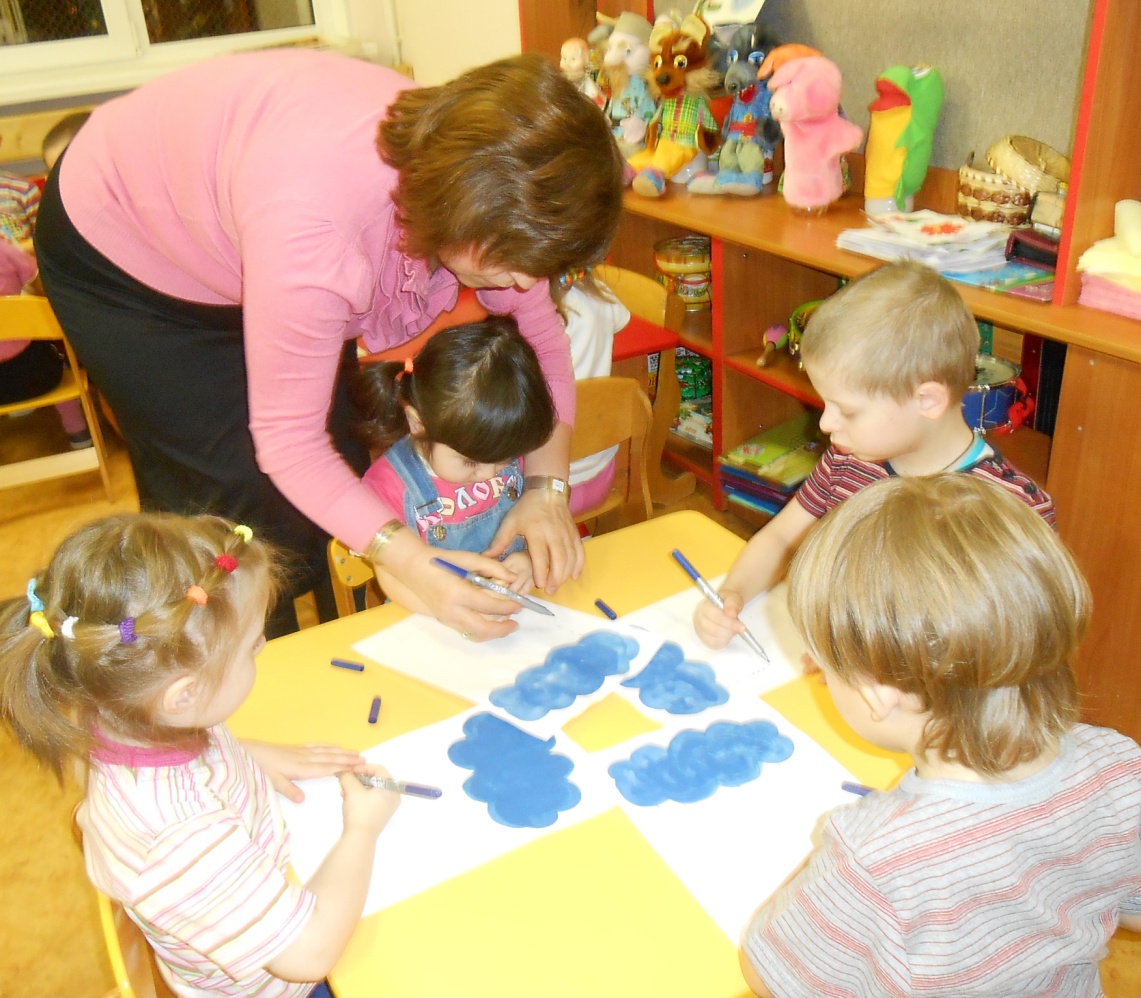 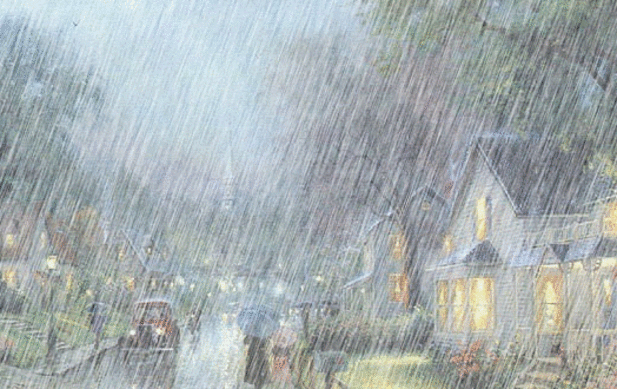 Воспитатель. Догадались, что это такое? Правильно, это туча.
Затем начинайте рисовать горизонтальные линии, сопровождая их
словами: «Вот пошел дождик: кап, кап, кап!»
Раздайте малышам листы с заготовками и по одному карандашу или
фломастеру.
Воспитатель. У вас на картинках тоже нарисованы тучки. Нарисуйте
дождик!
Можно рисовать сильный (сплошные линий) и слабый дождик
(пунктирные линии).Побуждайте ребенка озвучивать рисунок- 
« кап,кап,кап».Можно нарисовать на земле лужи.

Пальчиковая гимнастика.
Засолка капусты
Мы капусту рубим, 
Движения прямыми кистями вверх-вниз.
 Мы морковку трем,
 Пальцы обеих рук сжаты в кулачки, движения кулаков к себе и от себя.
Мы капусту солим, Имитировать посыпание солью из щепотки.
 Мы капусту жмем. Сжимать и разжимать пальцы.
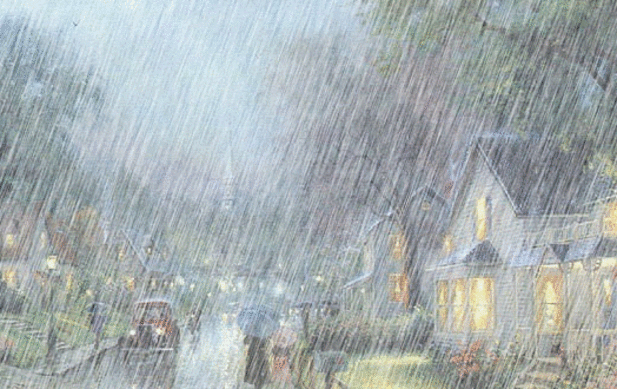 Пальчик-мальчик.
 Сжимайте каждый пальчик малыша, как бы обращаясь к нему: от
указательного до мизинца
"Пальчик-мальчик, где ты был?
 С этим братцем в лес ходил. 
 С этим братцем щи варил.
 С этим братцем песни пел. 
 С этим- в дудочку дудел.

Гимнастика для глаз.


Дождик

Дождик, дождик, пуще лей.
Смотрят вверх.
Капель, капель не жалей.
Смотрят вниз.
Только нас не замочи.
Делают круговые движения глазами.
Зря в окошко не стучи.
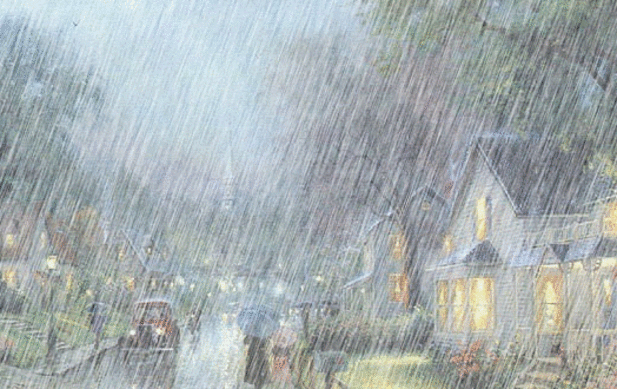 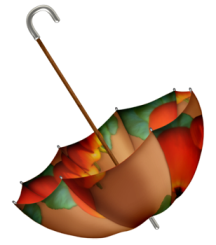 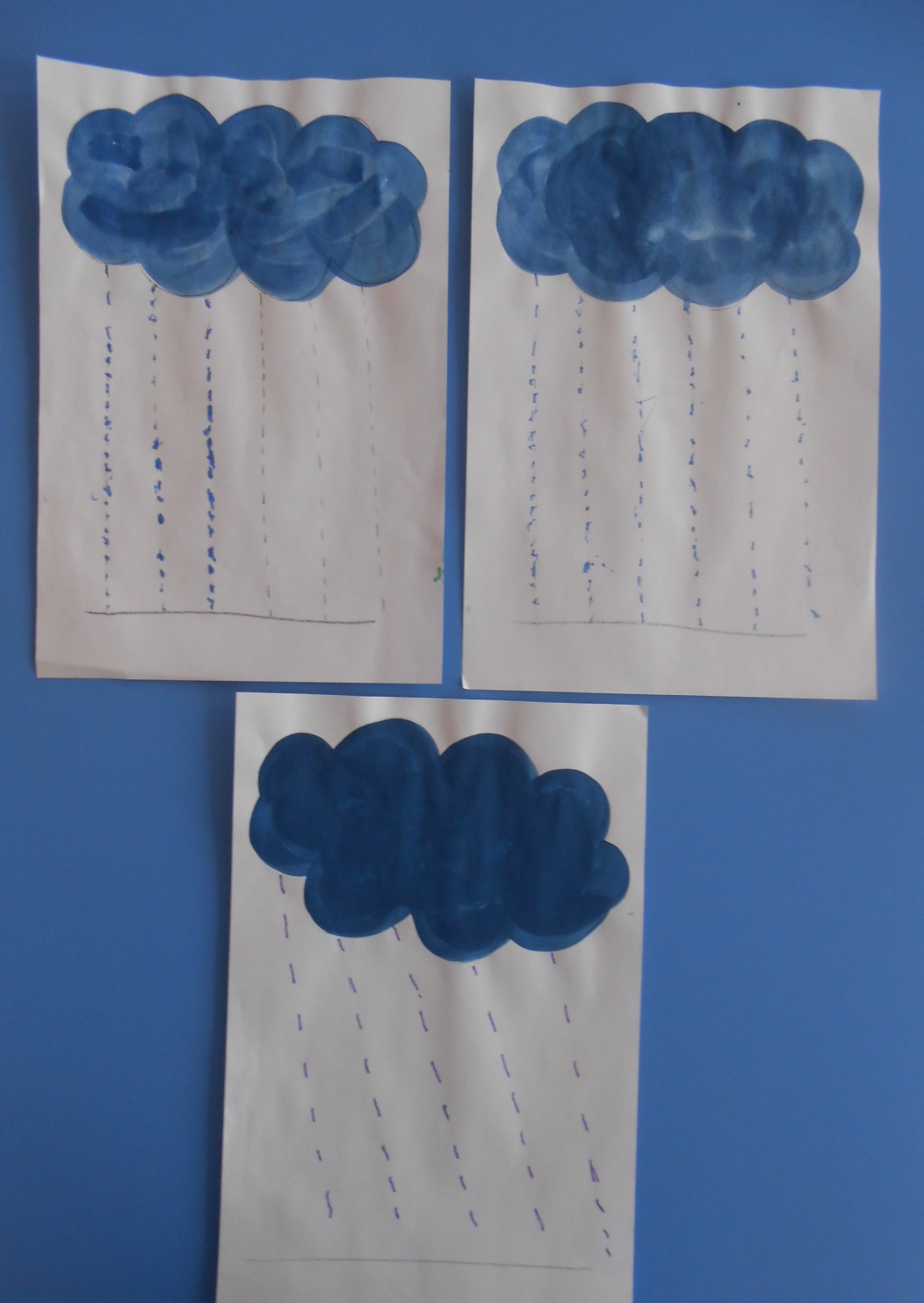 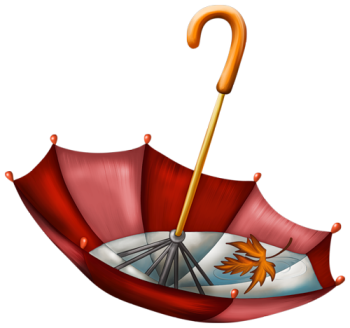